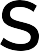 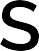 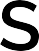 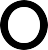 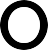 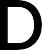 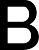 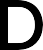 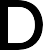 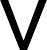 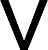 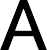 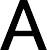 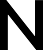 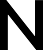 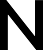 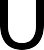 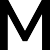 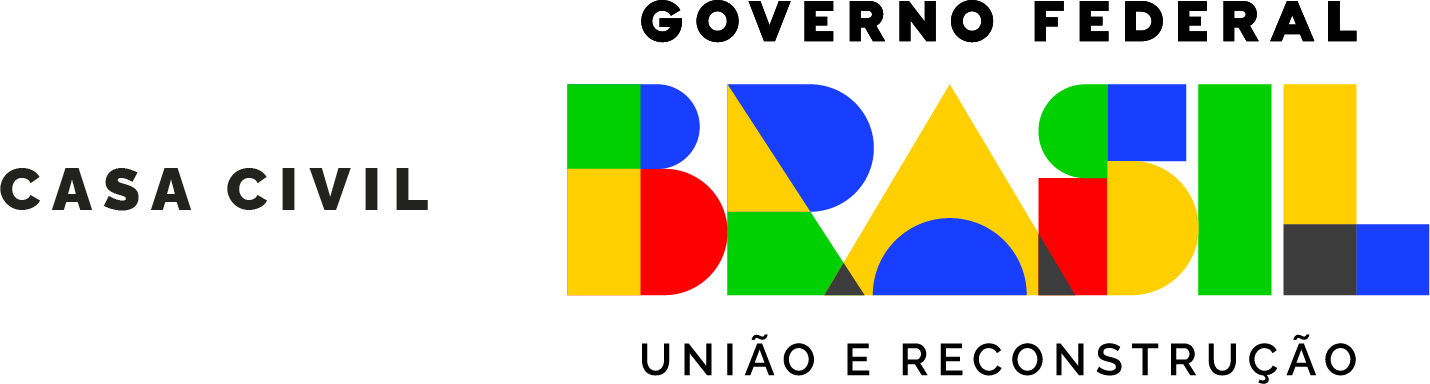 POR QUE
PRECISAMOS DE UM NOVO PAC?
Promover a infraestrutura econômica, social e urbana  Incrementar o investimento público e privado  Apresentar um plano que:
Articule os principais objetivos do governo  Alinhe as expectativas dos agentes
Garanta previsibilidade no médio e longo prazo
Gerar emprego de qualidade
Melhorar a competitividade da economia brasileira
O QUE É
"NOVO" NO PAC?
Novas áreas
Compromisso com a transição ecológica
Compromisso com a nova industrialização do País
Diálogo respeitoso, republicano e democrático  com todos os governadores e prefeitos
Coordenação das fontes de financiamento para  as ações estratégicas
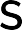 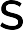 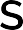 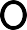 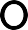 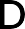 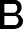 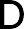 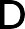 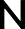 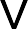 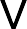 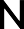 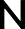 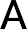 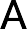 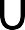 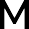 Investimento em  Infraestrutura
Medidas  Institucionais
9 Eixos
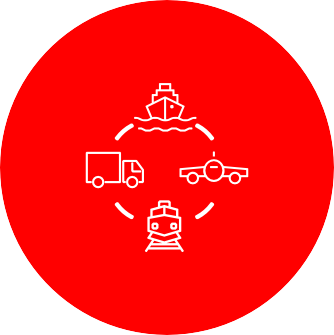 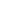 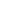 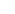 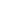 Transporte  Eficiente e  Sustentável
Cidades  Sustentáveis  e Resilientes
Transição e  Segurança  Energética
Educação,  Ciência e  Tecnologia
Saúde
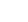 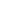 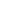 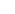 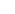 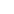 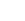 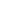 Inclusão  Digital e  Conectividade
Água para  Todos
Infraestrutura  Social Inclusiva
Inovação para a  Indústria da  Defesa
Investimento Total
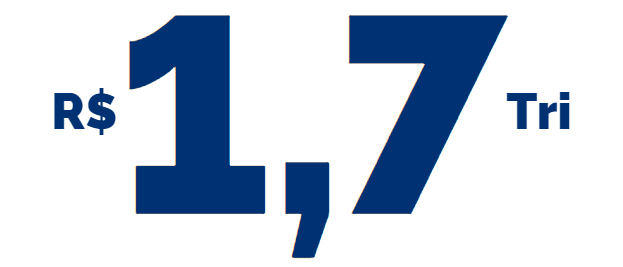 2023 a 2026
Pós 2026
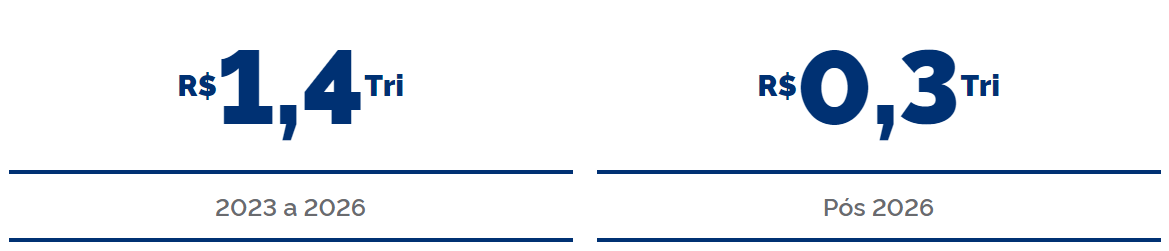 Investimento Total
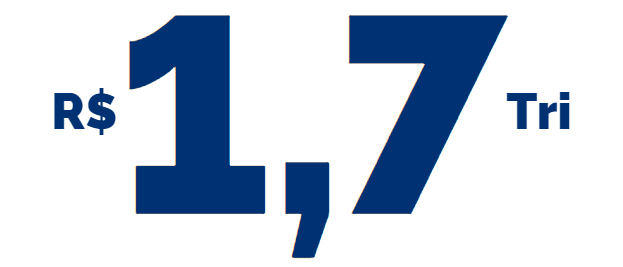 Privado
OGU
Financiamento
Estatais
R$612
R$ 371
R$ 362
R$ 343
bilhões
bilhões
bilhões
bilhões
Previsão de criação de postos  de trabalho
2,5
Diretos
milhões
1,5
Indiretos
milhão
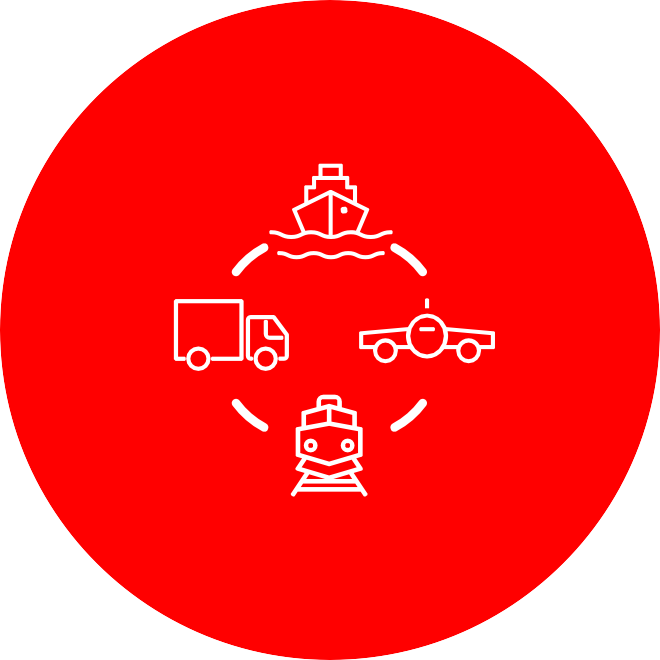 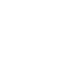 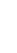 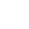 Aeroportos
Ferrovias
Hidrovias
Portos
Rodovias
Transporte Eficiente  e Sustentável
Investimento
R$ 349,1
R$ 220,9 Bi
2023 a 2026
R$ 128,2 Bi
Pós 2026
Bilhões
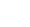 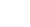 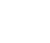 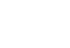 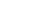 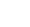 Luz para  Todos
Petróleo e  Gás
Transmissão  de Energia
Eficiência  Energética
Combustíveis  de baixo  carbono
Pesquisa  Mineral
Geração de  Energia
Transição e  Segurança  Energética
Investimento
R$ 540,3
R$ 449,4 Bi
2023 a 2026
R$ 90,9Bi
Pós 2026
Bilhões
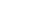 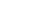 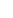 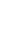 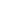 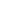 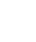 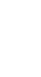 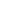 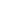 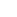 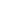 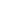 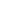 Prevenção a  Desastres -  Contenção de  Encostas e  Drenagem
Minha Casa,  Minha Vida
Financiamento  Habitacional
Periferia Viva
- Urbanização  de Favelas
Gestão de  Resíduos  Sólidos
Mobilidade  Urbana  Sustentável
Esgotamento  Sanitário
Cidades  Sustentáveis e  Resilientes
Investimento
R$ 609,7
R$ 557,1 Bi
2023 a 2026
R$ 52,6 Bi
Pós 2026
Bilhões
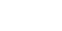 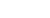 Infovias
Conectividade  nas escolas e  nas unidades  de saúde
Expansão do  4G e  Implantação  do 5G
TV Digital
Serviços  Postais
Inclusão Digital e  Conectividade
Investimento
R$ 27,9
R$ 20,3Bi
2023 a 2026
R$ 7,6Bi
Pós 2026
Bilhões
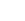 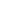 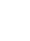 Água para  quem mais  precisa
Revitalização  de Bacias  Hidrográficas
Infraestrutura  Hídrica
Abastecimento  de água
Água para Todos
Investimento
R$ 31
R$ 26,1Bi
2023 a 2026
R$ 4,9 Bi
Pós 2026
Bilhões
Educação, Ciência e Tecnologia
Investimento
45
36,7Bi
2023 a 2026
8,3Bi
Pós 2026
R$
R$
R$
Bilhões
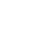 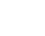 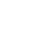 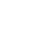 Infraestrutura Social Inclusiva
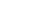 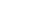 Investimento
R$2,4
R$ 0,3Bi
Pós 2026
R$ 2,1 Bi
Bilhões
2023 a 2026
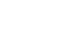 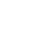 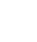 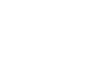 Complexo  Industrial de  Saúde
Atenção  Primária
Atenção  Especializada
Preparação  para  Emergência  Sanitária
Telessaúde
Saúde
Investimento
R$ 30,5
R$ 1,2Bi
Pós 2026
R$ 29,3 Bi
2023 a 2026
Bilhões
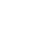 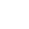 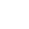 Inovação para a  Indústria da Defesa
Investimento
R$ 52,8
R$ 27,8 Bi
2023 a 2026
R$ 25Bi
Pós 2026
Bilhões
173 Medidas	Institucionais
Aperfeiçoamento do ambiente regulatório e do licenciamento ambiental:
marcos regulatórios (transporte, energia, gás natural, mineração, mobilidade)
eficiência das agências reguladoras
Incentivos à Transição ecológica:
combustíveis baixo carbono	incentivo à descarbonização
Expansão do Crédito e Incentivos Econômicos:
ampliação do financiamento de longo prazo	redução de custo do crédito
novos instrumentos de credito para projetos estruturantes
Aprimoramento dos mecanismos de concessão e PPP:
sistema de garantias	apoio à estruturação de projetos nos estados e municípios
Planejamento, Gestão e Compras Públicas:
compras públicas e conteúdo nacional para a neoindustrialização
melhoria dos instrumento de transferência da União
INVESTIMENTOS PREVISTOS DE NOVAS CONCESSÕES RODOVIÁRIAS
R$ 72,8
6,7
Bilhões
Investimentos a executar
mil km
2023
2024
R$ 21,8
R$ 51,0
Bilhões
Bilhões
Investimentos a executar
Investimentos a executar
INVESTIMENTOS PREVISTOS DE NOVAS CONCESSÕES RODOVIÁRIAS
2023
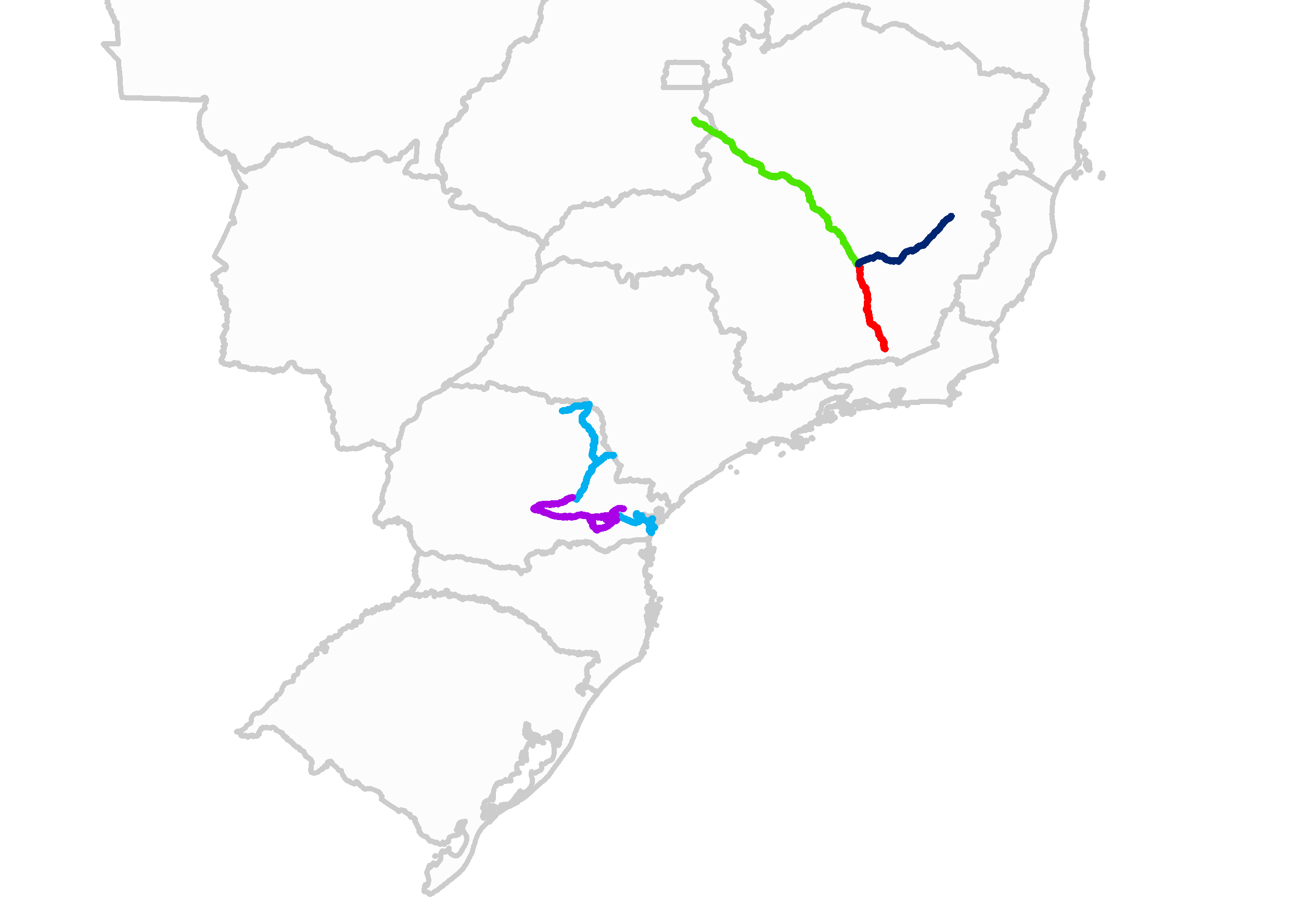 Cuiabá
GO
Brasília
DF
Cristalina
Goiânia
Governador
Valadares
MG
Belo
Horizonte
BR-381
ES
BR-381/MG (Belo Horizonte – Governador Valadares)
Leilão em 24/11/23
Campo
Grande
MS
BR-040
Juiz de Fora
RJ
SP
Santa
Mariana
São
Paulo
Ourinhos
BR-040/MG
(Belo Horizonte - Juiz de Fora)
Edital em análise no TCU
Leilão previsto para dez/23
Rio de
Janeiro
PR
Itararé
Ponta
Grossa
Rodovias Integradas do Paraná (Lote 2)
Leilão em 29/09/23
Curitiba
Guarapuava
Paranaguá
SC
Florianópolis
Porto
Alegre
RS
INVESTIMENTOS PREVISTOS DE NOVAS CONCESSÕES RODOVIÁRIAS
2024
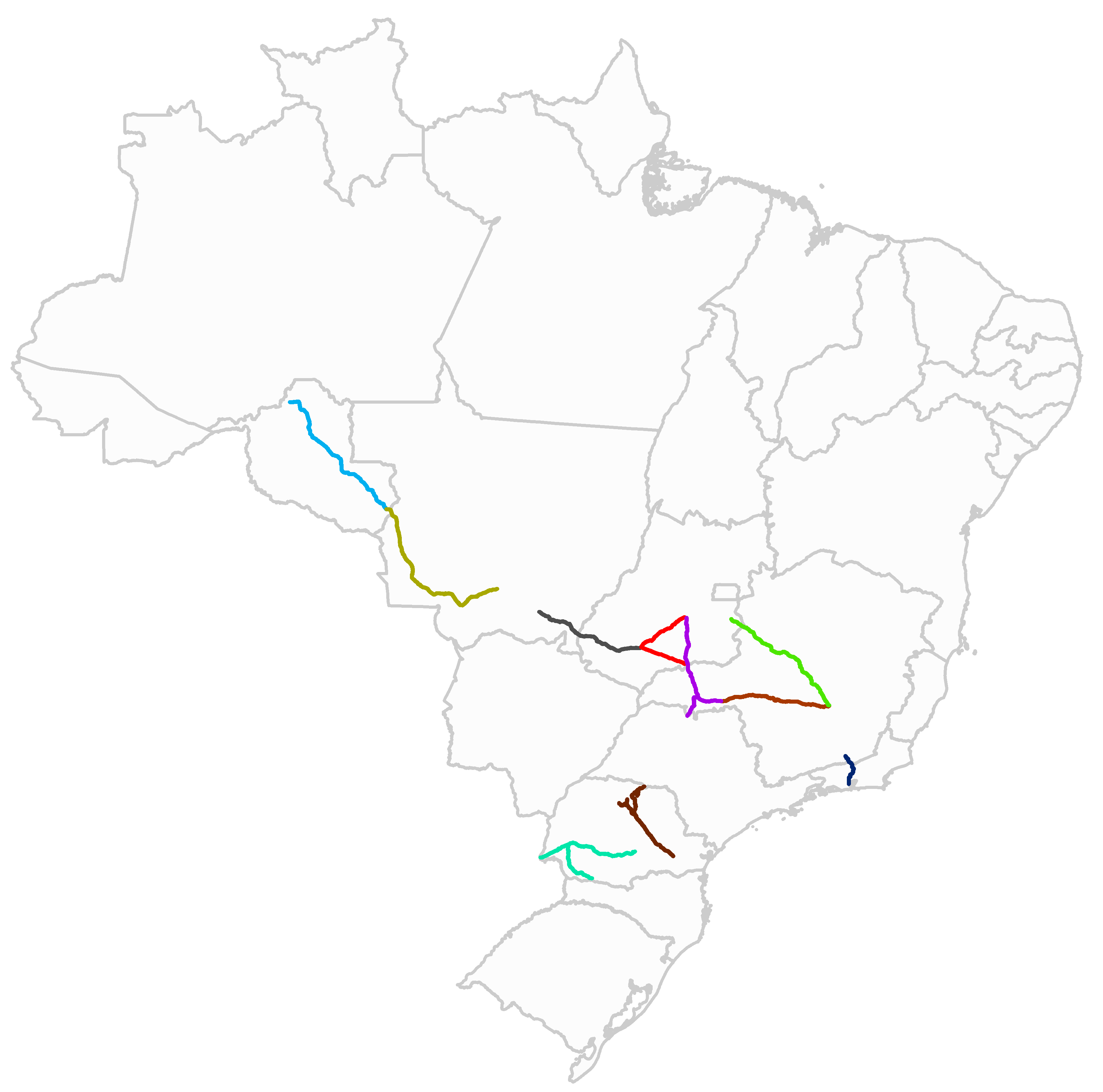 Recife
Porto Velho
PB
PI
PE
AC
TO
AL
Maceió
Rio Branco
BA
SE
BR-364
MT
Palmas
Aracaju
RO
GO
MG
Salvador
ES
CN5 – BR/364/RO
Comodoro
RJ
SP
PR
BR-174
Cuiabá
Brasília
BR-070
DF
Rondonópolis
CN3 – BR/070/174/364/MT/RO
Goiânia
RS
BR-040/GO/MG (Rota dos Cristais)
Cristalina
Rio
Verde
BR-364
BR-060
Jataí
Itumbiara
BR-452
BR-040
CN2 – BR/060/364/GO/MT
BR-153
BR-262
Belo
Horizonte
Uberaba
Campo
Grande
MS
Fronteira
CN1 – BR/060/452/GO
Juiz de Fora
BR-040/MG/RJ
(Juiz de Fora/MG – Rio de Janeiro/RJ)
Florínia
Londrina
Rio de
Janeiro
São Paulo
Maringá
BR-153/262/GO/MG (Rota Sertaneja)
BR-376
Curitiba
BR-277
Foz do
Iguaçu
Guarapuava
BR-262/MG (Rota Zebu)
Pato
Branco
SC
Florianópolis
Rodovias Integradas do Paraná (Lote 6)
Porto
Alegre
Rodovias Integradas do Paraná (Lote 3)
LEILÕES DE PORTOS – 2023 e 2024
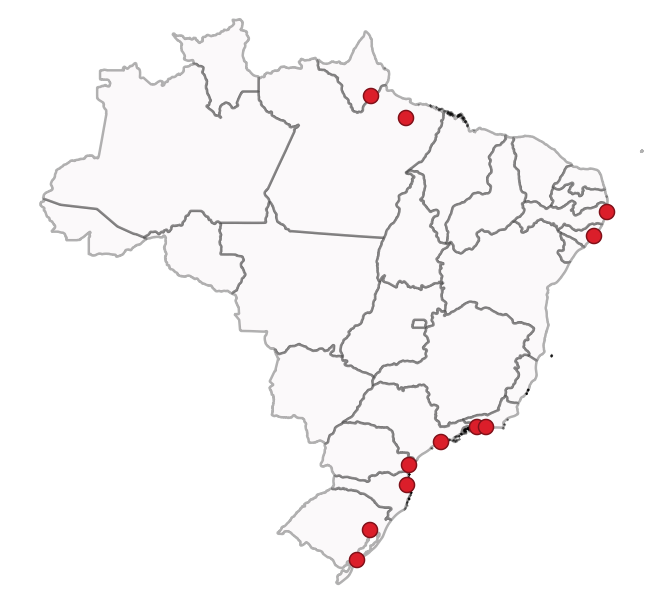 R$ 9,0
Porto de Santana – AP
MCP01 - Granel sólido vegetal
MCP03 - Granel sólido vegetal
Porto de Vila do Conde – PA
VDC04 - Granel sólido mineral
VDC10 - Granel sólido/líquido
VDC29 - Granel sólido vegetal
Bilhões
Investimentos 
a executar
Porto de Recife – PE
REC04 - Granel sólido e carga geral
REC09 - Granel sólido e carga geral
REC10 - Granel sólido e carga geral
REC08 - Granel sólido vegetal
Porto de Paranaguá – PR
Concessão do Canal de Acesso
PAR09 - Granel sólido vegetal
PAR14 - Granel sólido vegetal
PAR15 - Granel sólido vegetal
Porto de Maceió – AL
MAC15 - Granel sólido mineral (sal)
Porto de Itajaí – SC
Concessão do Canal de Acesso
Porto do Rio de Janeiro – RJ
RDJ06 - Óleo básico (lubrificantes)
Porto de Porto Alegre – RS
POA01 - Granel sólido vegetal
POA02 - Granel sólido
POA11 - Granel sólido vegetal e mineral
Porto de Itaguaí- RJ
ITG02 - Granel sólido mineral
Porto de Santos – SP
Túnel Santos-Guarujá
STS33 - TRA - Carga Geral de projeto ou conteinerizada
Porto de Rio Grande- RS
RIG71 - Granel sólido vegetal (arroz)
RIG10 - Carga geral
LEILÕES DE TRANSMISSÃO DE ENERGIA – 2023 E 2024
R$ 40,1
Bilhões
Investimentos a executar
Leilão de Transmissão 02/2023
Leilão de Transmissão 01/2024
Sessão pública em 15/12/2023
Sessão pública em 28/03/2024
R$ 19,6
R$ 20,5
Bilhões
Bilhões
3 LOTES
15 LOTES
Investimentos a executar
Investimentos a executar
Extensão de linhas de transmissão
2,4 mil km
Capacidade de conversão
9,8 megawatts
Extensão de linhas de transmissão
6,5 mil km
Capacidade de conversão
9,2 megawatts
LEILÕES DE TRANSMISSÃO DE ENERGIA – 2023 E 2024
2023
2024
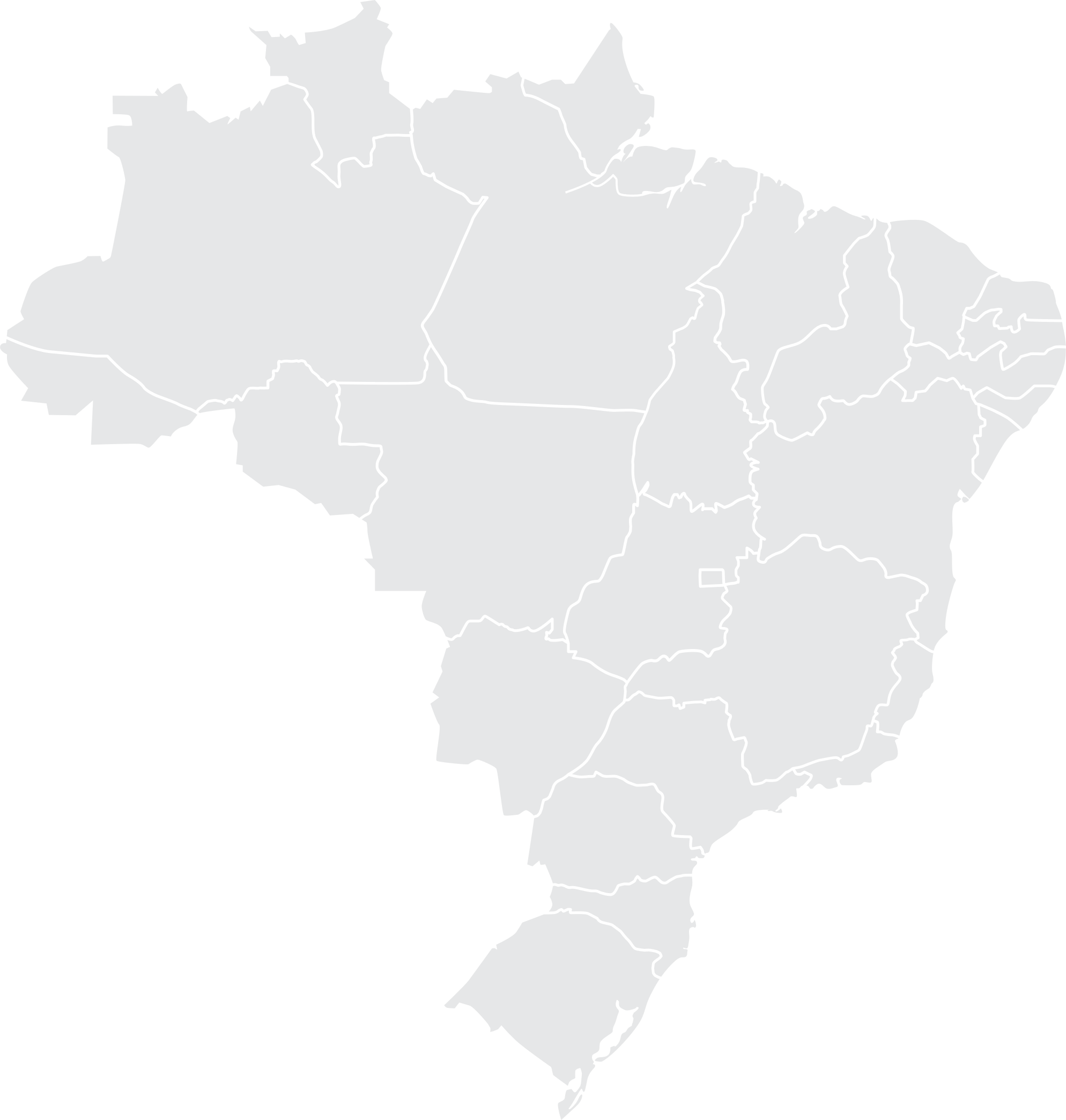 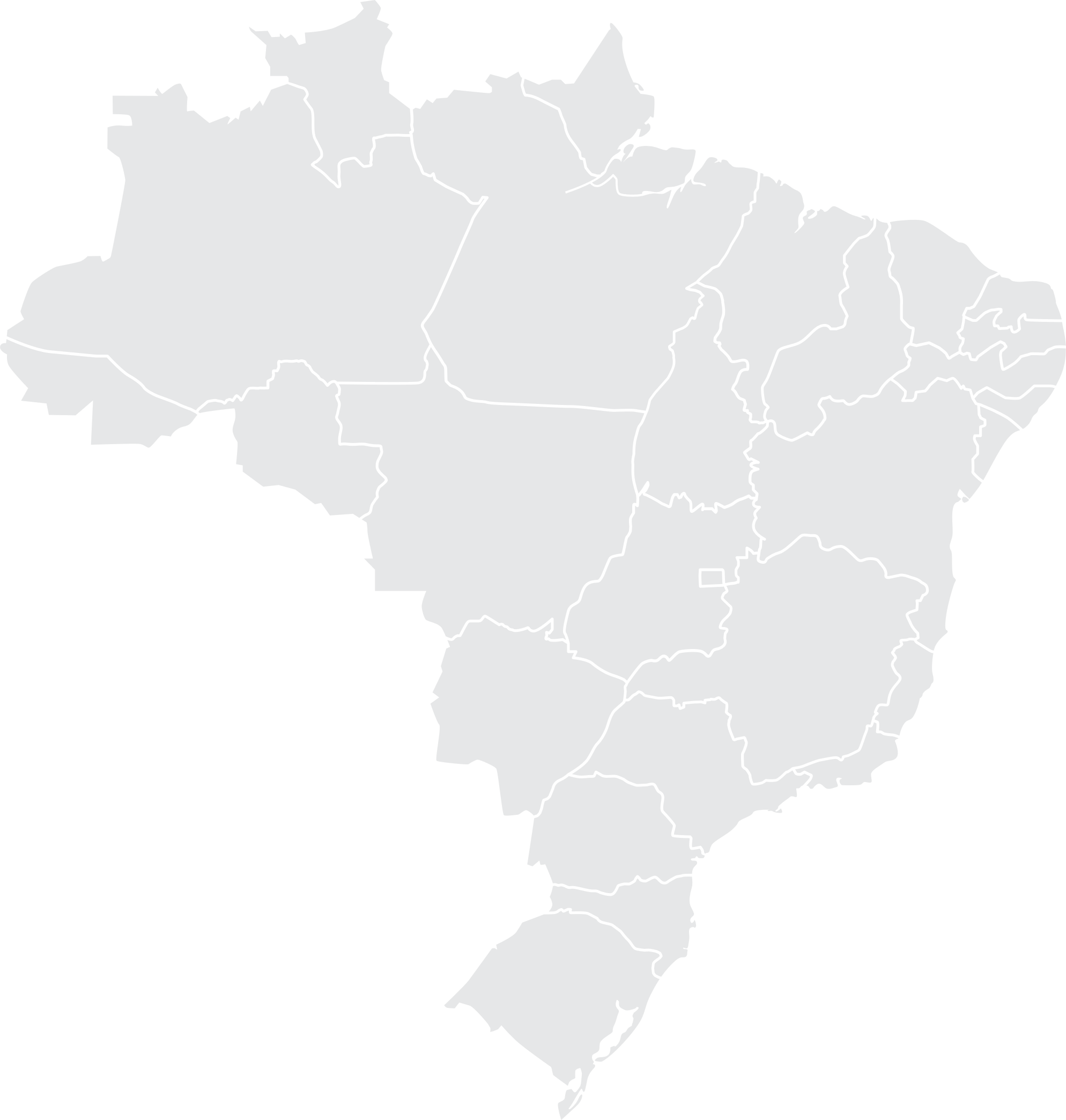 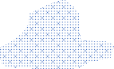 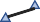 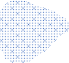 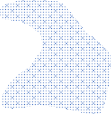 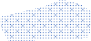 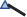 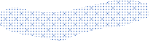 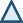 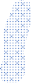 Lote 1
Lote 3
Lote 12
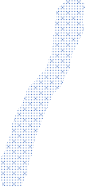 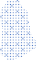 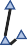 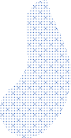 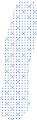 Lote 1
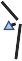 Lote 2
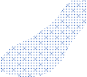 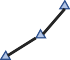 Lote 4
Lote 5
Lote 7
Lote 14
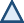 Lote 6
Lote  2
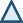 Lote 15
3 LOTES
15 LOTES
Lote 11
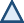 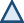 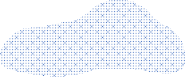 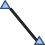 Lote 3
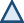 Lote 10
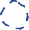 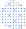 Lote 8
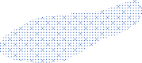 Lote 9
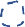 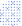 LEILÕES DE SANEAMENTO – CONSÓRCIOS MUNICIPAIS
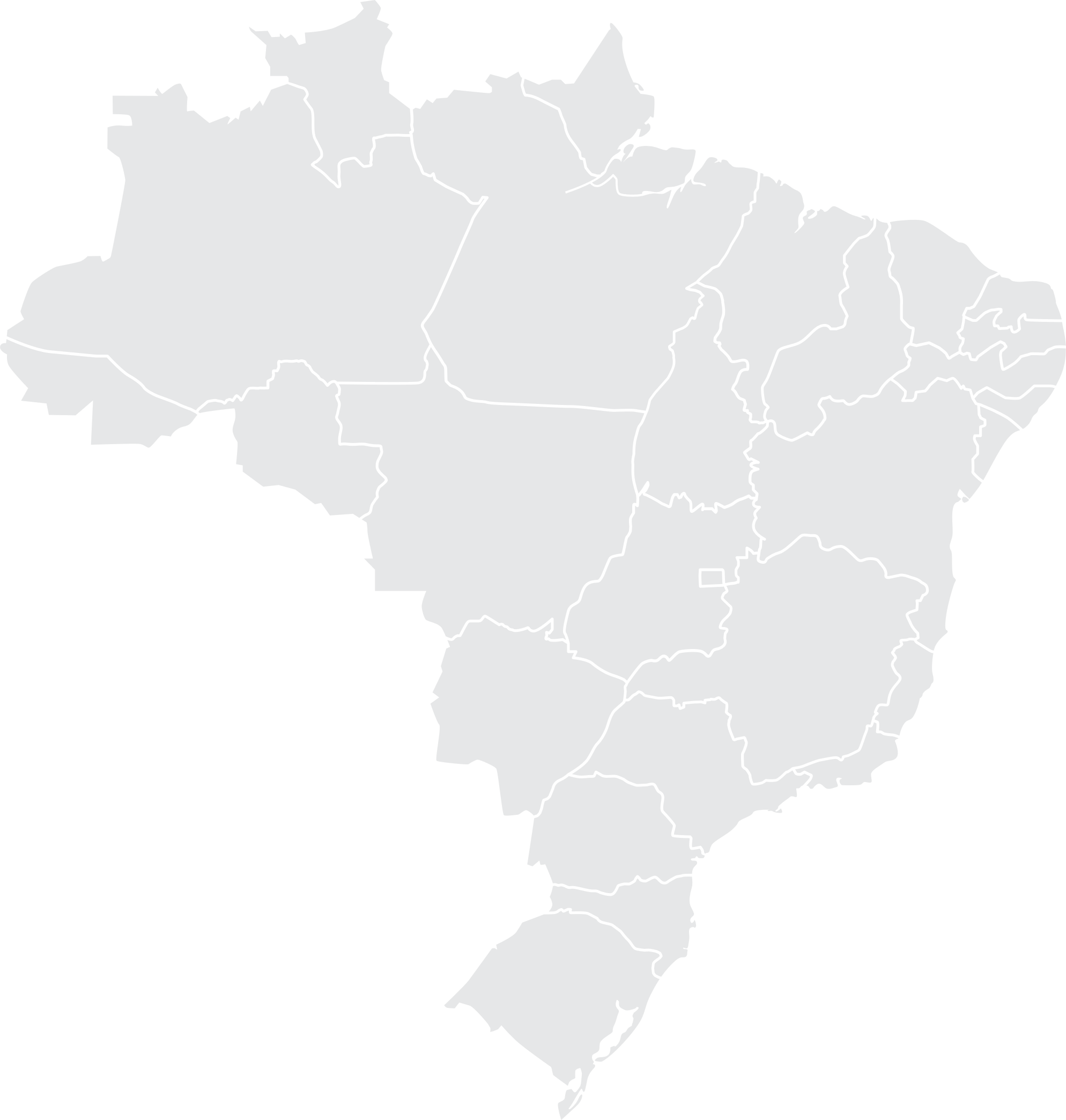 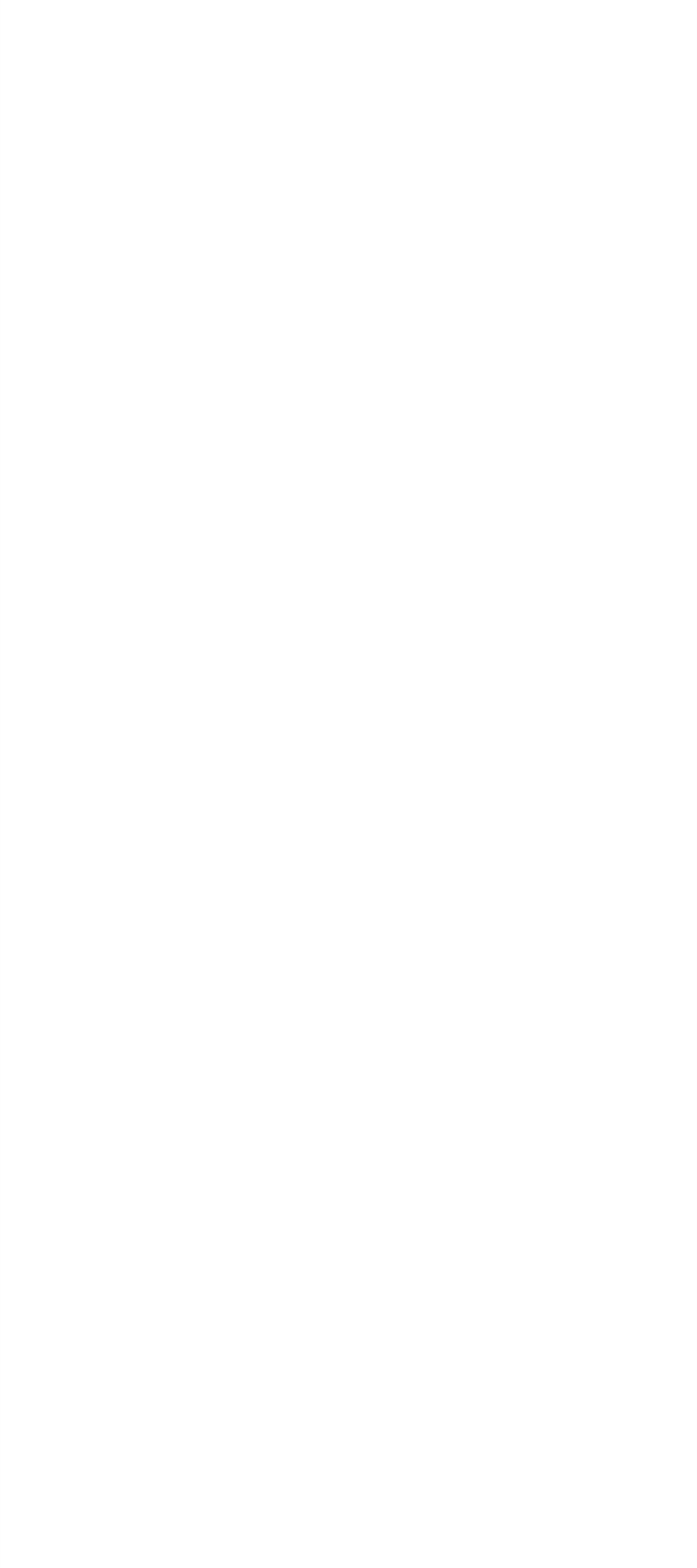 Esgotamento Sanitário - Volta Redonda/RJ
Saneamento básico - São Gonçalo do Amarante/RN
Leilão Previsto
Valor de Investimento
Leilão Previsto
Valor de Investimento
2º tri 25
R$ 120 mi
2º tri 25
R$ 320 mi
Saneamento básico - Município de Porto Alegre/RS
Saneamento básico - Estado da Paraíba
Leilão Previsto
Valor de Investimento
Leilão Previsto
Valor de Investimento
3º tri 24
R$ 5,8 bi
2º tri 25
R$ 5,3 bi
R$ 24,4
Saneamento básico - Estado de Sergipe
Saneamento básico - Estado de Rondônia
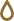 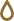 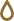 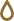 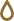 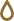 Leilão Previsto
Valor de Investimento
Leilão Previsto
Valor de Investimento
2º tri 24
R$ 6,7 bi
1º tri 24
R$ 6,2 bi
Bilhões
Valor Total de Investimentos
LEILÕES DE RESÍDUOS SÓLIDOS URBANOS – CONSÓRCIOS MUNICIPAIS
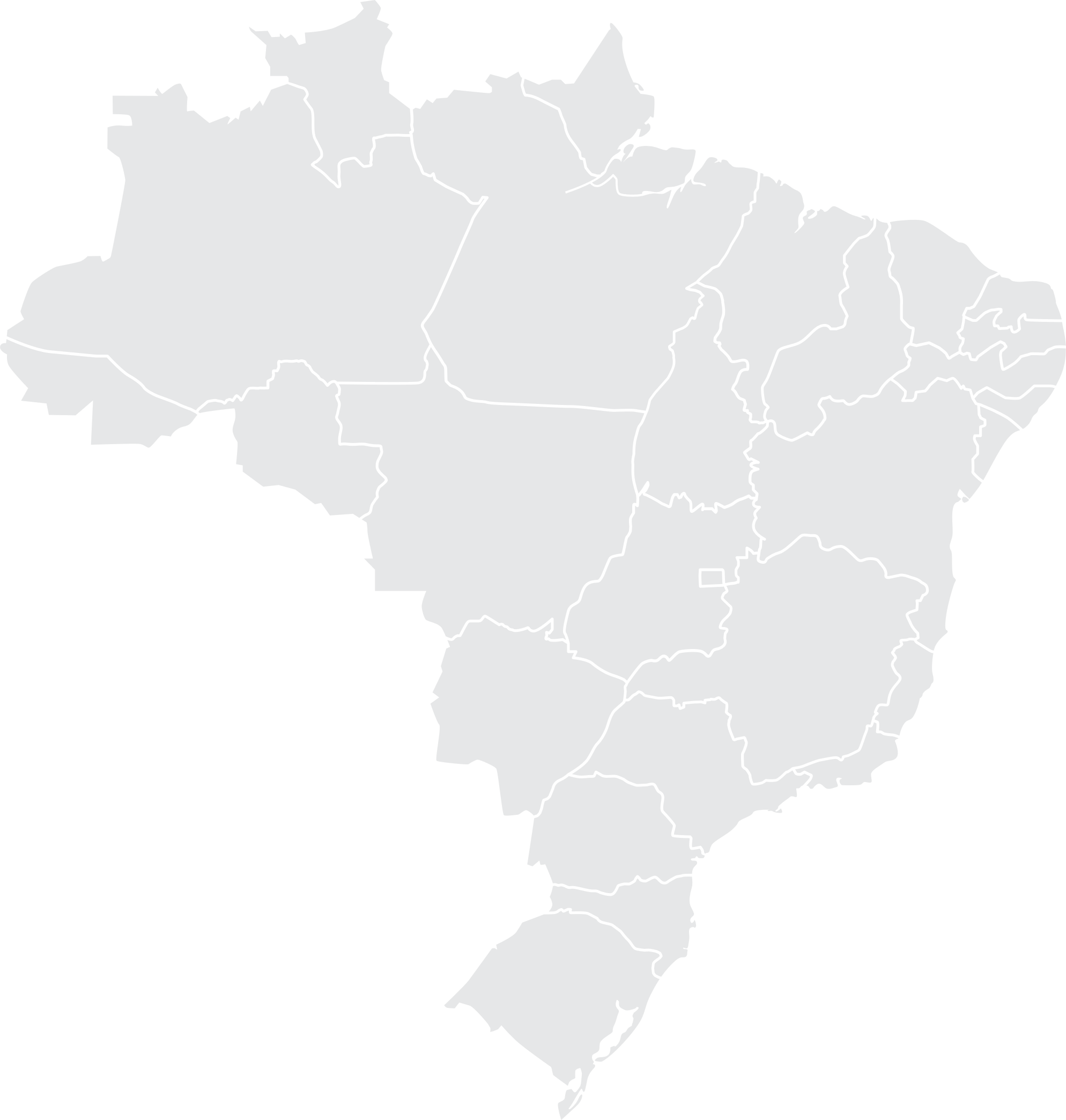 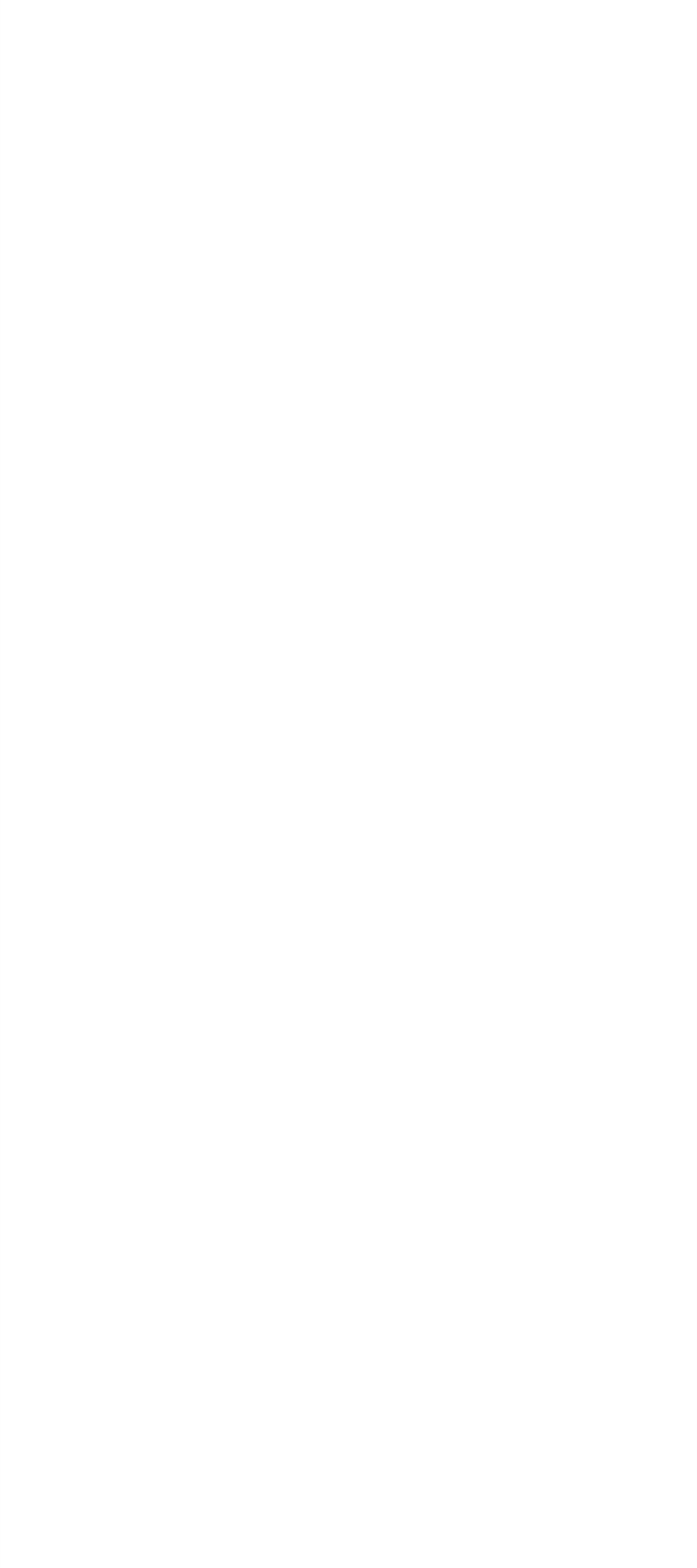 Consórcio de Municípios do Centro Oeste Mineiro - CIAS
RSU - Consórcio Mogiana
Leilão Previsto
Valor de Investimento
Leilão Previsto
Valor de Investimento
2º tri 24
R$ 392,8 mi
2º tri 24
R$ 205,2 mi
Consórcio CI Centro
Consórcio Oeste Paulista
Leilão Previsto
Valor de Investimento
Leilão Previsto
Valor de Investimento
3º tri 24
R$ 124,3 mi
1º tri 25
R$ 172,9 mi
R$ 2,2
Consórcio CEMMIL
Resíduos Sólidos - Estado do Amapá
Leilão Previsto
Valor de Investimento
Leilão Previsto
Valor de Investimento
4º tri 24
R$ 215 mi
1º tri 25
R$ 119,3 mi
Bilhões
Valor Total de Investimentos
LEILÕES DE RESÍDUOS SÓLIDOS URBANOS – CONSÓRCIOS MUNICIPAIS
continuação
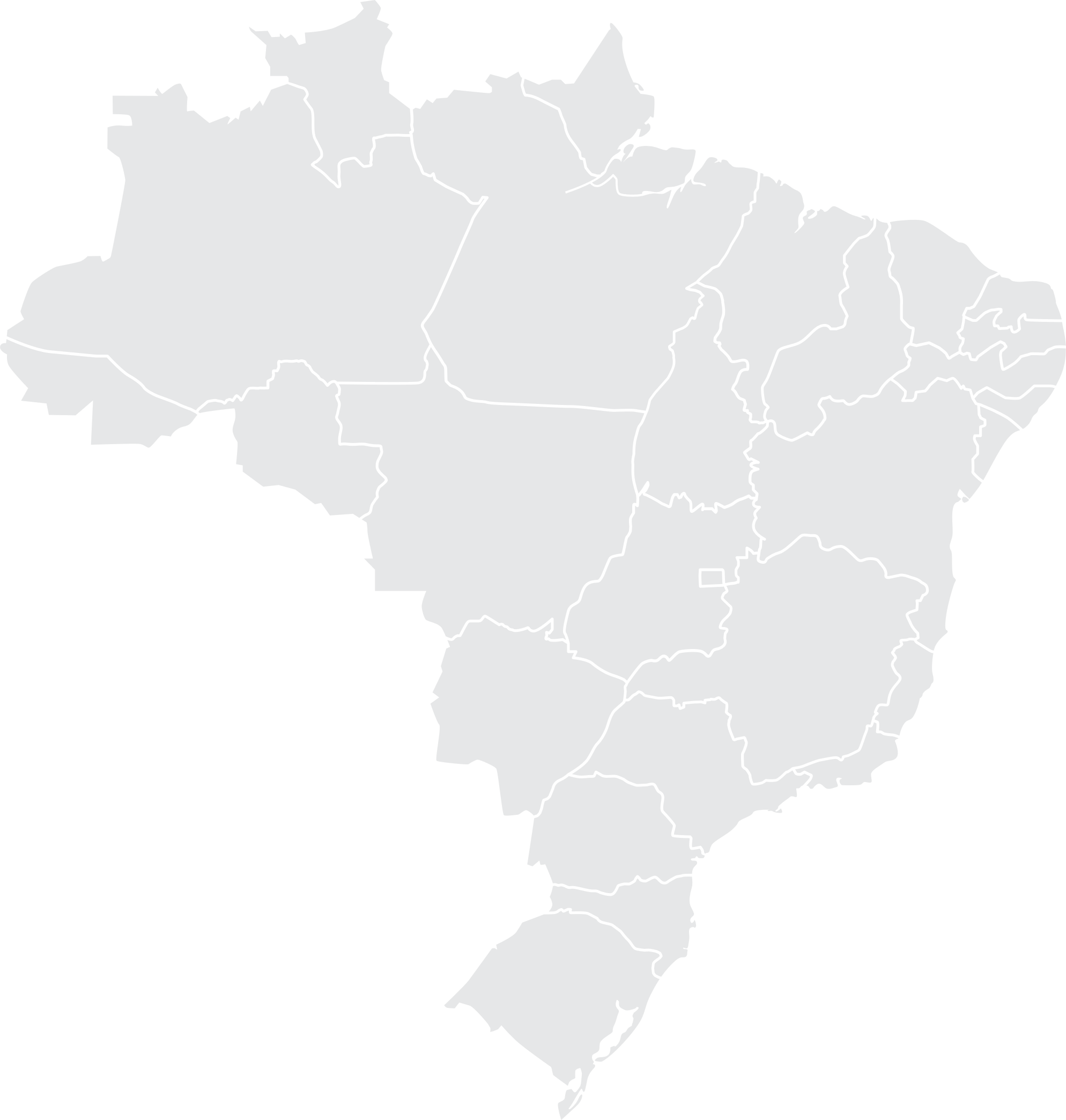 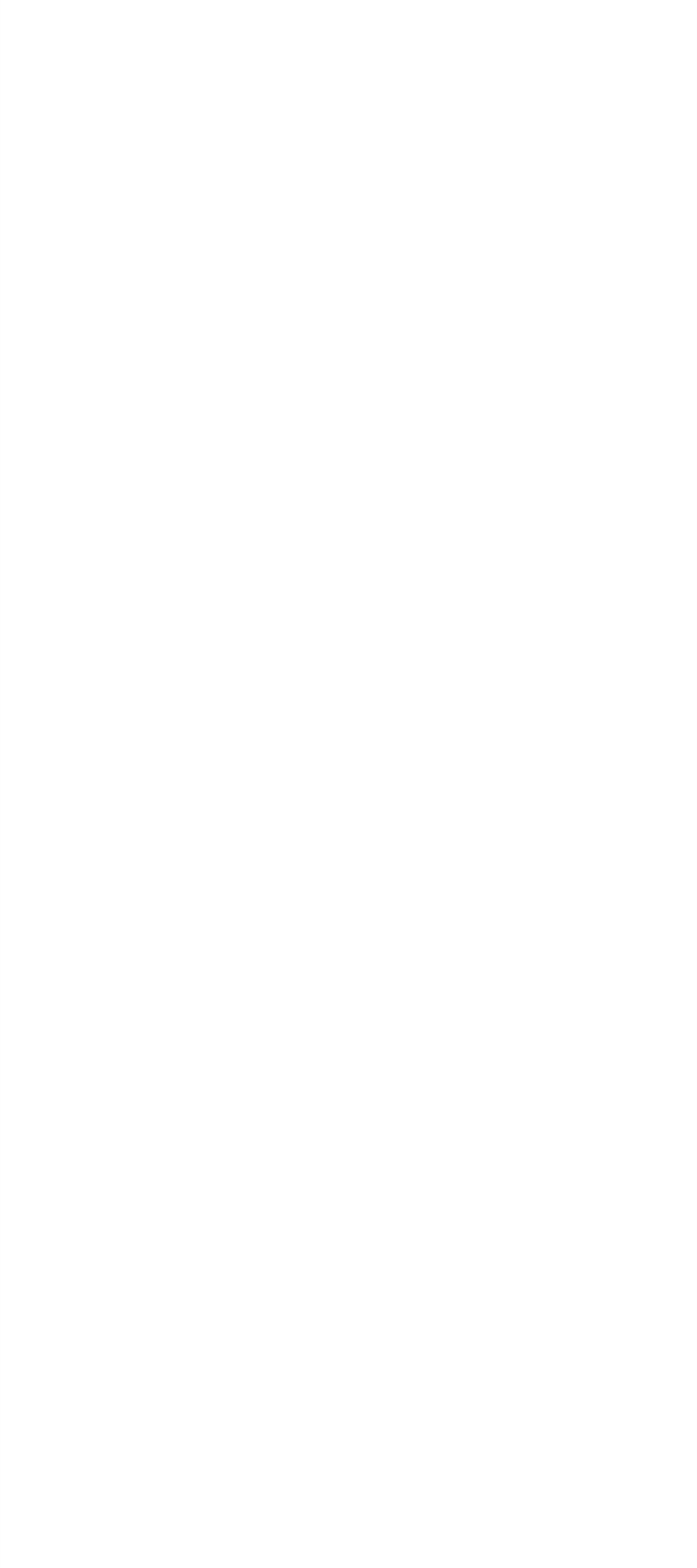 Consórcio Rio dos Sinos
RSU Consórcio CONSAÚDE - 19 municípios
Leilão Previsto
Valor de Investimento
Leilão Previsto
Valor de Investimento
1º tri 25
R$ 143,1 mi
2º tri 25
R$ 202 mi
RSU Consórcio CIDES - 14 municípios
RSU Consórcio CONIAPE - 12 municípios
Leilão Previsto
Valor de Investimento
Leilão Previsto
Valor de Investimento
1º tri 25
R$ 144 mi
1º tri 25
R$ 91,5 mi
R$ 2,2
RSU Consórcio CONTESF
RSU Consórcio CISGA
Leilão Previsto
Valor de Investimento
Leilão Previsto
Valor de Investimento
1º tri 25
R$ 277,6 mi
1º tri 25
R$ 94,3 mi
Bilhões
Valor Total de Investimentos
gov.br/casacivil/novopac